万代健康保険組合
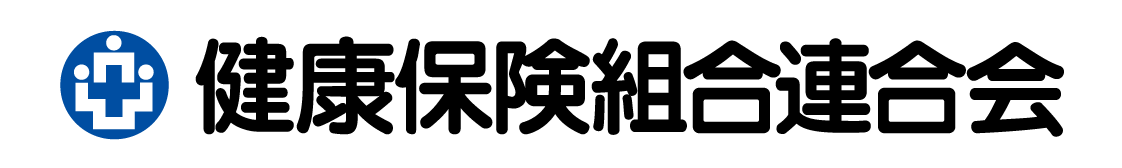 ！
マイナ保険証の利用をはじめるには、２つの準備をお願いします。
上記のいずれかの方法で
健康保険証利用を登録します
マイナンバーカードを持って
いない方はカードを作ります
STEP1.
STEP2.
■利用登録に必要なもの（共通）
マイナンバーカード
マイナンバーカードを作成した時に登録した４ケタの暗証番号
■申請方法は選択可能です
オンライン申請（パソコン・スマートフォンから）
郵便による申請（申請書を取り寄せて郵送）
まちなかの証明写真機からの申請

※ 詳しくはお住いの市町村にお問い合わせください。
手続き完了 ⇒ 利用開始
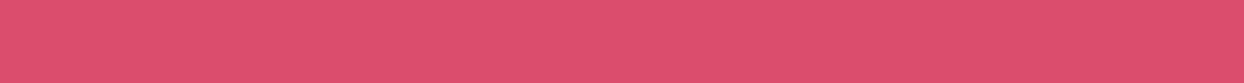